Big Data and privacy
Bart van der Sloot
Institute for Information Law, University of Amsterdam
Scientific Council for Government Policy
Coordinator of the Amsterdam Platform for Privacy Research
Overview
(1) Small interactive debate
(2) My own involvement with Big Data
(3) Defintion and delineation of Big Data
(4) Use in practice of Big Data
(5) Social and ethical dangers of Big Data
(6) Break 
(7) Small interactive debate
(8) Overview of privacy regulation
(9) Juridical challenges of Big Data
(10) Questions and remarks
(1) Small interactive debate
Case
A mayor of a big city is having an affair outside his marriage. Can a television program secretly film him while he is dating in a bar?
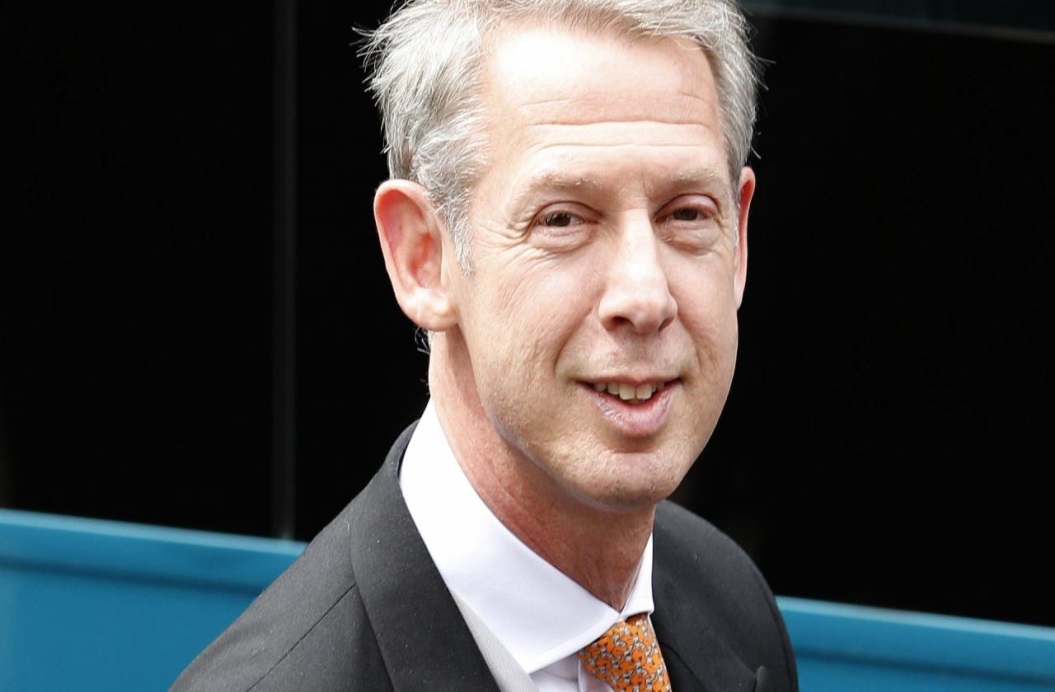 Question
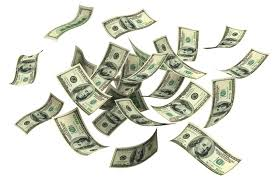 Would you discuss your income with strangers?
Case
Tomtom is collecting real time traffic data without the explicit consent of the users. Can it also sell the data to the police?
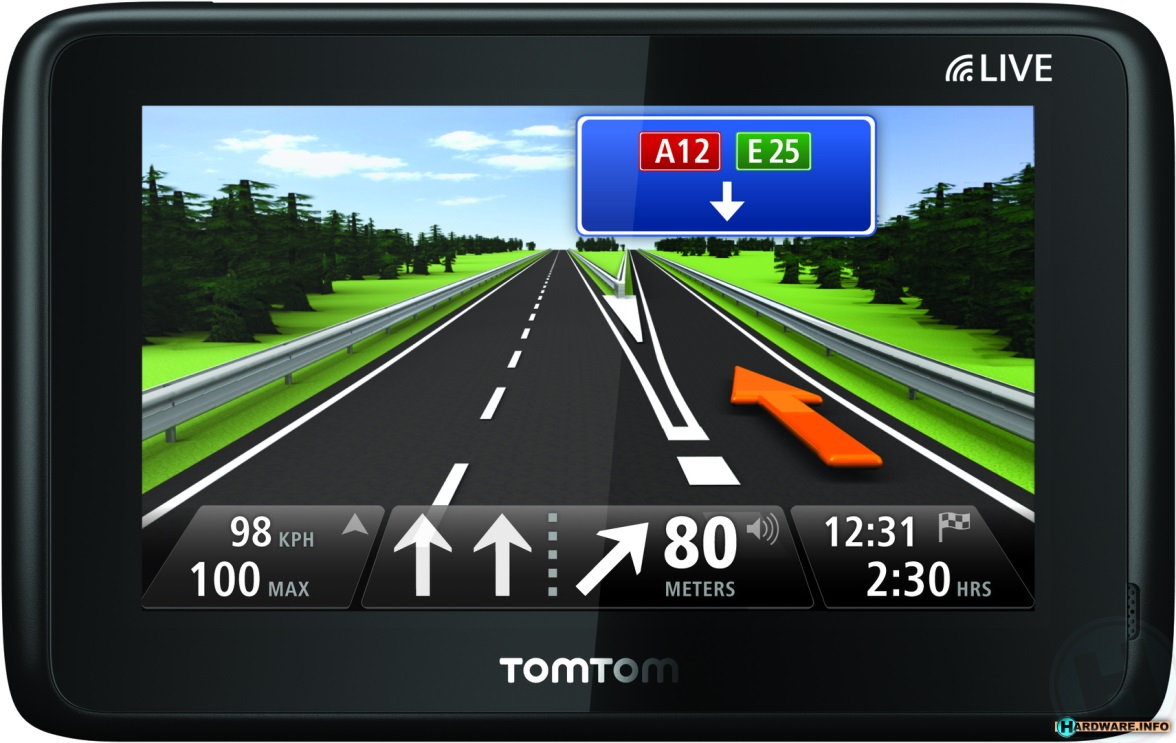 Thesis
Privacy is dead, get over it
(2) My own involvement with Big Data
(1) I’ve written several articles on this topic:

B. van der Sloot, ‘Privacy as virtue in the age of Big Data’, forthcoming.
B. van der Sloot, ‘Is the Human Rights Framework Still Fit for the Big Data Era? A Discussion of the ECtHR's Case Law on Privacy Violations Arising from Surveillance Activities’, In: S. Gutwirth et al. (eds.), Data Protection on the Move, Law, Governance and Technology Series 24, 2016.
B. van der Sloot, ‘Privacy as Personality Right: Why the ECtHR's Focus on Ulterior Interests Might Prove Indispensable in the Age of "Big Data"’, Utrecht Journal of International and European Law,  2015-80, p. 25-50. 
B. van der Sloot, ‘How to assess privacy violations in the age of Big Data? Analysing the three different tests developed by the ECtHR and adding for a fourth one’, Information & Communication Technology Law,  2015-1, p. 74-103. 
B. van der Sloot, 'Privacy as human flourishing: Could a shift towards virtue ethics strengthen privacy protection in the age of Big Data?’, JIPITEC,  2014-3, p. 230-244. 
B. van der Sloot, 'Privacy in the Post-NSA Era: Time for a Fundamental Revision?’, JIPITEC,  2014-1.
(2) My own involvement with Big Data
(2) I’m writing a Phd (partially) on this topic
Privacy as virtue: towards an agent based approach to privacy regulation
“Traditionally, the legal privacy paradigm is focused on the individual in two ways. First, both in juridical doctrine and in jurisprudence, privacy is predominantly regarded as a subjective right: It gives the legal subject control over his personal data and allows him to enter a legal dispute when this right is violated. Second, privacy is usually not regarded as having an intrinsic value, but is evaluated in relation to achieving other, individual interests, such as autonomy , negative freedom and dignity. In a world where information flows steadily become bigger and more complex, this individual based paradigm is increasingly criticized on two grounds. (1) Since privacy is a subjective right, the legal subject must substantiate his specific, legitimate interest in a legal dispute. Thus, it has to be plausible to a judge that the subject’s right to privacy is violated by a specific practice, or that it is likely that this will occur. (1a) However, with the emergence of registration techniques, the legal subject is often unaware that his behavior is monitored in the first place. (1b) Registered and stored data are often analyzed by generic data mining rules and algorithms, which harvest large databases and create aggregated data and group profiles. It is difficult to pinpoint the specific individual aspect and interest in this process. (1c) Specific to the right to privacy is that even when a legal dispute is won, the damage is often already done and irreparable.”
(2) My own involvement with Big Data
(3) I’ve been involved with a Big Data project by the Scientific Council for Government Policy (WRR)
We’ve gotten a request from the government
Written a report/advice
Edited a book
Solicited internet publications
(2) My own involvement with Big Data
Request from the government:
(1) Difference between collection and use of personal data in the Big Data era
(2) Use of profiling and algrorithms by governmental institutions: legality, effectiveness and transparancy
(3) Development of quantum computing: encryption and decryption
(4) Protection of the rights of citizens
(2) Overzicht van output
(1) Report/Advice
(1) Introduction
(2) Technical developments
(3) Practical use
(4) Social and societal problems with Big Data
(5) Juridical analyis
(6) Conclusion/advice
(2) My own involvement with Big Data
(2) Book
(1) Introduction
Part I – Technological perspectives on Big Data
(2) Sand Klous: Sustainable havesting of the Big Data potential
(3) Seda Gürses & Bart Preneel: Cryptology and Privacy in the context of Big Data
(2) My own involvement with Big Data
Part II – Empirical perspectives on Big Data
(4) Gemma Galdon Clavell: Policing, Big Data and the commodification of security 
(5) Rosamunde van Brakel: The ambiguous power of Big Data	Part III – Juridical perspectives on Big Data
(6) Paul de Hert and Hans Lammerant: Predictive profiling and its legal limits: effectiveness gone forever?
(2) My own involvement with Big Data
Part IV – Regulatory perspectives on Big Data
(7) Bart van der Sloot: The individual in the Big Data era: Moving towards an agent-based privacy paradigm
(8) Colin Bennett and Robin Bayley: Privacy Protection in the Era of Big Data: Regulatory Challenges and Social Assessments	Part V – International perspectives on Big Data
(9) Joris van Hoboken: From Collection to Use in Privacy Regulation? A forward Looking Comparison of European and U.S. Frameworks for Personal Data Processing 
(10) Alexander Rossnagel & Phillip Richter: Big Data and Informational Self-Determination: Regulative Approaches in Germany using the example of police and intelligence agencies
(2) My own involvement with Big Data
(3) Internet publication
Sascha van Schendel: Analyse van het gebruik van Big Data door de MIVD en AIVD 2015
Rosamunde van Brakel: Case Study gebruik Big Data door de politie in Nederland
Peter Olsthorn: Big Data bij de belastingdienst
Leo Ottes: Big Data in de zorg
Bart van der Sloot & Sascha van Schendel: International and comparative legal study on Big Data
(3) Defintion and delineation of Big Data
The Gartner Report focusses on three matters when describing Big Data: increasing volume (amount of data), velocity (speed of data processing), and variety (range of data types and sources). This is also called the 3v model or 3v theory
Authors have added new V’s such as Value (Dijcks, 2012; Dumbill, 2013), Variability (Hopkins & Evelson, 2011; Tech America Foundation, 2012), Veracity (IBM, 2015) and Virtual (Zikopoulos et al 11; Akerkar et al 2015).
(3) Defintion and delineation of Big Data
The Article 29 Working Party: ‘Big Data is a term which refers to the enormous increase in access to and automated use of information. It refers to the gigantic amounts of digital data controlled by companies, authorities and other large organizations which are subjected to extensive analysis based on the use of algorithms. Big Data may be used to identify general trends and correlations, but it can also be used such that it affects individuals directly.’
The European Data Protection Supervisor: ‘Big data means large amounts of different types of data produced at high speed from multiple sources, whose handling and analysis require new and more powerful processors and algorithms. Not all of these data are personal, but many players in the digital economy increasingly rely on the large scale collection of and trade in personal information. As well as benefits, these growing markets pose specific risks to individual's rights to privacy and to data protection.’
(3) Defintion and delineation of Big Data
The Estonian DPA describes Big Data as ‘collected and processed open datasets, which are defined by quantity, plurality of data formats and data origination and processing speed.’
The Luxembourg DPA: ‘Big Data stems from the collection of large structured or unstructured datasets, the possible merger of such datasets as well as the analysis of these data through computer algorithms. It usually refers to datasets which cannot be stored, managed and analysed with average technical means due to their size. Personal data can also be a part of Big Data but Big Data usually extends beyond that, containing aggregated and anonymous data.’
The Dutch DPA: ‘Big Data is all about collecting as much information as possible ; storing it in ever larger databases ; combining data that is collected for different purposes ; and applying algorithms to find correlations and unexpected new information.’ 
The Slovenian DPA: ‘Big Data is a broad term for processing of large amounts of different types of data, including personal data, acquired from multiple sources in various formats. Big Data revolves around predictive analytics – acquiring new knowledge from large data sets which requires new and more powerful processing applications.’
The UK DPA: ‘repurposing data; using algorithms to find correlations in datasets rather than constructing traditional queries; and bringing together data from a variety of sources, including structured and unstructured data.’ 
The Swedish DPA argues that ‘the concept is used for situations where large amounts of data are gathered in order to be made available for different purposes, not always precisely determined in advance.’
(3) Defintion and delineation of Big Data
Umbrella term
Open Data: Lots of Big Data initiatives are linked to Open Data. Open Data is the idea, as the name suggests, that (government) data should be public. Traditionally, it is linked to the strive for transparency in the public sector and for more control over government power by media and/or citizens. In particular, the Estonian DPA is very explicit about the relationship between Open Data and Big Data. Big Data is defined as ‘collected and processed open datasets, which are defined by quantity, plurality of data formats and data origination and processing speed’. The desk research also shows a clear link between the two concepts in some countries, such as Australia, France, Japan and the United Kingdom.
(3) Defintion and delineation of Big Data
Re-Use: Linked to Open Data is the idea of re-use of data. Yet there is one important difference. While Open Data traditionally concerned the transparency of and control on government power, there re-use of (government) data is specifically intended to promote the commercial exploitation of these data by businesses and private parties. The re-use of Public Sector Information is stimulated through the PSI Directive of the European Union. But more in general, re-use refers to the idea that data can be used for another purpose than for which they were originally collected. The Norwegian DPA, inter alia, has suggested the relationship between Big Data and the re-use of data. The Norwegians use the definition of the Working Group 29, ‘but also add what in our opinion is the key aspect of Big Data, namely that it is about the compilation of data from several different sources. In other words, it is not just the volume in itself that is of interest, but the fact that secondary value is derived from the data through reuse and analysis.’ The desk research also showed a link between the two concepts. In France, for example, Big Data is primarily seen as a phenomenon based on the re-use of data for new purposes and on the combination of different data and datasets. Directive 2003/98/EC of the European Parliament and of the Council of 17 November 2003 on the re-use of public sector information. Directive 2013/37/EU of the European Parliament and the Council of 26 June 2013 amending Directive 2003/98/EC on the re-use of public sector information.
(3) Defintion and delineation of Big Data
Internet of things: The term the Internet of Things refers to the idea that more and more things are connected to the Internet. This may include cars, lampposts, refrigerators, pants, or whatever object. This allows for the development of smart devices - for example, a refrigerator that records that the milk is out and automatically orders new. By providing all objects with a sensor, large quantities of data can be collected. Therefore, Big Data and the Internet of Things are often mentioned in the same breath. An example would be the DPA of the United Kingdom noting ‘that big data may involve not only data that has been consciously provided by data subjects, but also personal data that has been observed (e.g. from Internet of Things devices), derived from other data or inferred through analytics and profiling.’
(3) Defintion and delineation of Big Data
Smart: Because of the applications of the internet of things and the constantly communicating devices and computers, the development of smart products and services has spiralled. Examples of such developments are smart cities, smart devices and smart robots. The desk research indicates that in a number of countries, a link is made between such developments and Big Data systems, for example the United States and the United Kingdom. Also, the DPA from Luxembourg emphasizes the relationship with smart systems, such as smart metering.  ‘At a national level, a system of smart metering for electricity and gas has been launched. The project is however still in a testing phase. - The CNPD has not issued any decisions, reports or opinions that are directly dealing with Big Data. The Commission has however issued an opinion in a related matter, namely with regard to the problematic raised by smart metering.  In 2013, the CNPD issued an opinion on smart metering. The main argument of the opinion highlights the necessity to clearly define the purposes of the data processing as well as the retention periods of the data related to smart metering.’
(3) Definitie en afbakening
Profiling: A term that is often associated with Big Data and is sometimes included as part of the definition of Big Data is profiling. Because increasingly large data sets are collected and analysed, the conclusions and correlations are mostly formulated on a general or group level. This mainly involves statistical correlations, sometimes of a predictive nature. Germany is developing new laws on profiling and a number of DPAs emphasize the relationship of Big Data with profiling, such as the DPA of Netherlands, Slovenia, the UK and Belgium. The latter argues: ‘The general data protection law applies, and we expect that de new data protection regulation will be able to provide a partial answer (profiling) to big data issues (legal interpretation of the EU legal framework).’
(3) Defintion and delineation of Big Data
Algoritmes: A term that recurs in very many definitions of Big Data is algorithms. This applies to the definition of Working Party 29, the EDPS and a number of DPAs such as that of Luxembourg, the Netherlands and the UK. A number of countries also have a special focus on algorithms. In Australia, a ‘Program Protocol’ applies to certain cases – a report may be issues in which the following elements are contained: a description of the data, a specification of each matchings algorithm, the expected risks and how they will be addressed, the means for checking the integrity and the security measures used.
(3) Defintion and delineation of Big Data
Cloud Computing: Cloud computing is also often associated with Big Data processes. In particular, in China and Israel, the two terms are often connected to each other. For example, the Chinese vice-premier stressed that the government wants to make better use of technologies like Big Data and cloud computing to support innovation; according to the prime minister mobile Internet, cloud computing, Big Data and the Internet of Things are integrated with production processes, and will thus be an important engine for economic growth. In Israel, the plan is for the army to have a cloud where all data are stored in 2015 - there is even talk of a "combat computing cloud", a data center that will make available different tools to forces on the ground. Also, some DPAs suggest a relationship between cloud computing and Big Data; the Slovenian DPA states, for example, that  ‘new concepts and paradigms, such as cloud computing or big data should not lower or undermine the current levels of data protection as a fundamental human right.’
(4) Use in practice of Big Data
In the United States, more than $ 200 million was reserved for a research and development initiative for Big Data, to be spent by six federal government departments; the army invested the most in Big Data projects, namely $ 250 million; $ 160 million was invested in a smart cities initiative, investing in 25 collaborations focused on data usage. 
 In the United Kingdom, £ 159 million was spent on high-quality computer and network infrastructure, there are £ 189 million in investments to support Big Data and to develop the data infrastructure of the UK and £ 10.7 million will be spent on a center for Big Data and space technologies. In addition, £ 42 million will be spent on the Alan Turing Institute for analysis and application of big data, £ 50 million for 'The Digital Catapult', where researchers and industry are brought together to come up with innovative products and lastly, the Minister of Universities and Science in February 2014 announced a new investment of £ 73 million in Big Data. This is used for bioinformatics, open data projects, research and the use of environmental data. 
In South-Africa, the government has invested 2 billion South-African Rand, approximately € 126.8 million, in the Square Kilometre Array (SKA) project. A project which revolves around very large data sets. 
In France, seven research projects related to Big Data were given € 11.5 million. 
In Germany, the Ministry of Education and Research invested € 10 million in Big Data research institutes and € 20 million in Big Data research; this ministry will also invest approximately € 6.4 million in the project Abida, a four-year interdisciplinary research project on the social and economic effects of large data sets.
(4) Use in practice of Big Data
What are the areas in which Big Data is (presumably) used? 
Internet companies: advertisements
Health care sector: total genome analysis
Taxs authorities: risk profiles
Police: predictive policing
Intelligence services: terror prevention
(4) Use in practice of Big Data
Primarily in the private sector, to a lesser extent in the public sector, especially security related
The Hungarian DPA, for example, emphasizes that ‘in Hungarian business sphere more and more enterprises such as banks, supermarkets, media and telecommunication companies use and take advantage of the possibilities in Big Data.’ 
The DPA from Luxembourg holds: ‘To our knowledge there are no prominent examples of the use of Big Data in the law enforcement sector or by police or intelligence services in Luxembourg. There are however other actors which deal with Big Data.’ 
The Norwegian DPA argues along the same line: ‘There are, as far as we know, no usage of big data within the law enforcement sector in Norway. In 2014, the intelligence service addressed in a public speech the need to use big data techniques in order to combat terrorism more efficiently. However, politicians across all parties reacted very negatively to this request and no formal request to use such techniques has since been launched by the intelligence service. The companies that are most advanced when it comes to using big data may be found within the telecom (eg. Telenor) and media (eg. Schibsted and Cxence) sector. The tax and customs authorities have also initiated projects in which they look at how big data can be used to enhance the efficiency of their work.’ The Norwegian DPA continues: ‘At the Norwegian DPA we are currently looking into how it affects our privacy when personal data is more and more turning into an valuable commodity in all sectors of the economy. We are writing a report on how big data is used within the advertising industry, and how the use of automated, personalised marketing triggers an enourmous appetite for and exchange of personal data.’
(4) Use in practice of Big Data
The Slovenian DPA emphasizes: ‘We have thus far not seen prominent examples of the use of Big Data in our country. To our knowledge Big Data applications are particularly of interest in insurance, banking and electronic communications sector, mostly to battle fraud and other illegal practices. Another important field is scientific and statistical research. Law enforcement use is to our knowledge currently at development stages (e.g. in the case of processing Passenger Name Records), whereas information about the use of Big Data at intelligence services is either not available or of confidential nature.’
The Swedish DPA holds: ‘We have not carried out any specific supervision related to the concept Big Data and do not have any statistics or specific information on how this is used.  In our opinion, the law enforcement sector does not use Big Data. Their personal data processing is strictly regulated in terms of collection of data, limited purposes etc.’ 
Finally, the DPA from the United Kingdom states: ‘We have not carried out a comprehensive market assessment of big data but, from our contacts with business and our desk research, our impression is that the take up of big data is still at a relatively early stage in the UK.  Nevertheless, we know that companies are actively investigating the potential of big data, and there are some examples of big data in practice, such as the use of telematics in motor insurance, the use of mobile phone location data for market research, and the availability of data from the Twitter ‘firehose’ for analytics. We do not have any specific information on the use of big data in law enforcement or security. The UK Data Protection Act includes a wide-ranging exemption from the data protection principles where it is required for safeguarding national security.’
(5) Social and ethical dangers of Big Data
Power imbalance & Mathew effect:  Individuals, as a general rule, have limited power to influence how large corporations behave. Extensive use of Big Data analytics may increase the imbalance between large corporations on the one hand and the consumers on the other. It is the companies that collect personal data that extract the ever-growing value inherent in the analysis and processing of such information, and not the individuals who submit the information. Rather, the transaction may be to the consumer's disadvantage in the sense that it can ex- pose them to potential future vulnerabilities (for example, with regard to employment opportunities, bank loans, or health insurance options). 
Data determinism and discrimination: The “Big data-mindset” is based on the assumption that the more data you collect and have access to, the better, more reasoned and accurate decisions you will be able to make. But collection of more data may not necessarily entail more knowledge. More data may also result in more confusion and more false positives. Extensive use of automated decisions and prediction analyses may have adverse consequences for individuals. Algorithms are not neutral, but reflect choices, among others, about data, connections, inferences, interpretations, and thresholds for inclusion that advances a specific purpose. 32 Big Data may hence consolidate existing prejudices and stereotyping, as well as reinforce social exclusion and stratification. Use of correlation analysis may also yield completely incorrect results for individuals. Correlation is often mistaken for causality. If the analyses show that individuals who like X have an eighty per cent probability rating of being exposed to Y, it is impossible to conclude that this will occur in 100 per cent of the cases. Thus, discrimination on the basis of statistical analysis may become a privacy issue. A development where more and more decisions in society are based on use of algorithms may result in a ”Dictatorship of Data”, where we are no longer judged on the basis of our actual actions, but on the basis of what the data indicate will be our probable actions.
(5) Social and ethical dangers of Big Data
The Chilling effect: If there is a development where credit scores and insurance premiums are based solely or primarily on the information we leave behind in various contexts on the Internet and in other arenas in our daily life, this may be of consequence for the protection of privacy and how we behave. In ten years, our children may not be able to obtain insurance coverage because we disclosed in a social network that we are predisposed for a genetic disorder, for example. This may result in us exercising restraint when we participate in society at large, or that we actively adapt our behaviour – both online and elsewhere. We may fear that the tracks we leave behind in various contexts may have an impact on future decisions, such as the possibility of finding work, obtaining loans, insurance, etc. It may even deter users from seeking out alternative points of view online for fear of being identified, profiled or discovered. With regard to the authorities' use of Big Data, uncertainty concerning which data sources are used for collecting information and how they are utilised may threaten our confidence in the authorities. This in turn may have a negative impact on the very foundation for an open and healthy democracy. Poor protection of our privacy may weaken democracy as citizens limit their participation in open exchanges of viewpoints. In a worst case scenario, extensive use of Big Data may have a chilling effect on freedom of expression if the premises for such use are not revealed and cannot be independently verified.
Echo chambers: Personalisation of the web, with customised media and news services based on the individual's web behaviour, will also have an impact on the framework conditions for public debates and exchanges of ideas – important premises for a healthy democracy. This is not primarily a privacy challenge, but constitutes a challenge for society at large. The danger associated with so-called ”echo chambers” or ”filter bubbles” is that the population will only be exposed to content which confirms their own attitudes and values. The exchange of ideas and viewpoints may be curbed when individuals are more rarely exposed to viewpoints different from their own.
Transparency paradox: The citizen is becoming more and more transparent to the government, while the government is becoming more an more in-transparent to the citizen.
(6) Break
(7) Small interactive debate
Case
A mother suspects that her 15 year old son is smoking pot.

Should she search his room, read his mails and place a tracking device on his telephone so as to keep track of his movements?
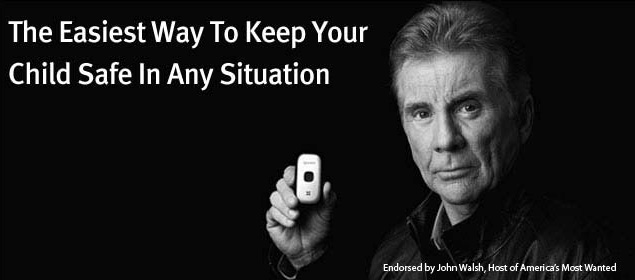 Thesis
If you’ve got nothing to hide, you’ve got nothing to fear
Question
Do you trust the state to protect your privacy?
Question
Is seeing someone sunbathe nude a privacy violation to you?
(8) Overview of privacy regulation
United Nations
OECD
Council of Europe
European Convention on Human Rights 1950
Convention for the Protection of Individuals with regard to Automatic Processing of Personal Data 1981
European Union
Charter of Fundamental Rights 2000
Data Protection Directive 1995 > General Data Protection Regulation 2016
E-privacy Directive 2002 > amended in 2009
National legislation (eg De Wet bescherming persoonsgegevens)
Iconen
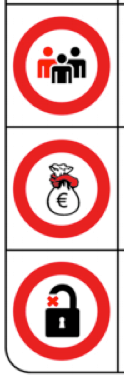 Iconen
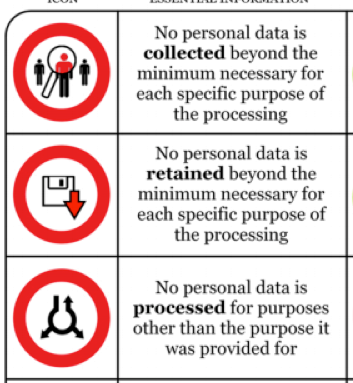 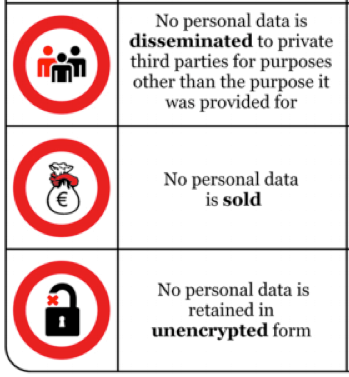 (8) Overview of privacy regulation
European Convention on Human Rights

ARTICLE 8 Right to respect for private and family life 
1. Everyone has the right to respect for his private and family life, his home and his correspondence. 
2. There shall be no interference by a public authority with the exercise of this right except such as is in accordance with the law and is necessary in a democratic society in the interests of national security, public safety or the economic wellbeing of the country, for the prevention of disorder or crime, for the protection of health or morals, or for the protection of the rights and freedoms of others.
(8) Overview of privacy regulation
Charter of Fundamental Rights

Article 7 Respect for private and family life
Everyone has the right to respect for his or her private and family life, home and communications.

Article 8 Protection of personal data
1. Everyone has the right to the protection of personal data concerning him or her.
2. Such data must be processed fairly for specified purposes and on the basis of the consent of the
person concerned or some other legitimate basis laid down by law. Everyone has the right of access to
data which has been collected concerning him or her, and the right to have it rectified.
3. Compliance with these rules shall be subject to control by an independent authority.
(8) Overview of privacy regulation
Jurisprudence/case-law
European Court of Human Rights
European Court of Justice
National courts
(9) Juridical challenges of Big Data: Purpose
Article 6 Data protection Directive
1. Member States shall provide that personal data must be:
(a) processed fairly and lawfully;
(9) Juridical challenges of Big Data: Purpose
Article 7 
Member States shall provide that personal data may be processed only if:
(a) the data subject has unambiguously given his consent; or
(b) processing is necessary for the performance of a contract to which the data subject is party or in order to take steps at the request of the data subject prior to entering into a contract; or
(c) processing is necessary for compliance with a legal obligation to which the controller is subject; or
(d) processing is necessary in order to protect the vital interests of the data subject; or
(e) processing is necessary for the performance of a task carried out in the public interest or in the exercise of official authority vested in the controller or in a third party to whom the data are disclosed; or
(f) processing is necessary for the purposes of the legitimate interests pursued by the controller or by the third party or parties to whom the data are disclosed, except where such interests are overridden by the interests for fundamental rights and freedoms of the data subject which require protection under Article 1 (1).
(9) Juridical challenges of Big Data: Purpose
Article 8 
The processing of special categories of data
1. Member States shall prohibit the processing of personal data revealing racial or ethnic origin, political opinions, religious or philosophical beliefs, trade-union membership, and the processing of data concerning health or sex life.
2. Paragraph 1 shall not apply where:
(a) the data subject has given his explicit consent to the processing of those data, except where the laws of the Member State provide that the prohibition referred to in paragraph 1 may not be lifted by the data subject's giving his consent; or
(b) processing is necessary for the purposes of carrying out the obligations and specific rights of the controller in the field of employment law in so far as it is authorized by national law providing for adequate safeguards; or
(c) processing is necessary to protect the vital interests of the data subject or of another person where the data subject is physically or legally incapable of giving his consent; or
(d) processing is carried out in the course of its legitimate activities with appropriate guarantees by a foundation, association or any other non-profit-seeking body with a political, philosophical, religious or trade-union aim and on condition that the processing relates solely to the members of the body or to persons who have regular contact with it in connection with its purposes and that the data are not disclosed to a third party without the consent of the data subjects; or
(e) the processing relates to data which are manifestly made public by the data subject or is necessary for the establishment, exercise or defence of legal claims.
(9) Juridical challenges of Big Data: Purpose limitation
Article 6 
1. Member States shall provide that personal data must be:
(b) collected for specified, explicit and legitimate purposes and not further processed in a way incompatible with those purposes. Further processing of data for historical, statistical or scientific purposes shall not be considered as incompatible provided that Member States provide appropriate safeguards;
(9) Juridical challenges of Big Data: Purpose limitation
For example, the DPA of Luxembourg emphasises: ‘From a data protection point of view it can raise many concerns, when it contains personal data, such as the respect of data subjects’ rights - for example in the context of data mining - and their ability to exercise control over the personal data or the respect fundamental principles of data protection such as that of data minimization or purpose limitation.’ 
The definition of Big Data of the Dutch DPA contains, among other elements, ‘combining data that is collected for different purposes’ and it also holds: ‘Our key concern is that data protection should be about surprise minimisation, while big data entails the risk of surprise maximation. There is a real risk that those who are involved in the development and use of Big Data are ignoring the basic principles of purpose limitation, data minimisation and transparency. And an additional frightening fact is that the statistical information, even if the data used is properly anonymised, can lead to such precise results that it essentially constitutes re-identification.’
The Norwegian DPA states: ‘In other words, it is not just the volume in itself that is of interest, but the fact that secondary value is derived from the data through reuse and analysis. This aspect of Big Data, and the consequences it has, is in our opinion the most challenging aspect from a privacy perspective.’
Finally, the Swedish DPA states about Big Data: ‘As we see it, the concept is used for situations where large amounts of data are gathered in order to be made available for different purposes, not always precisely determined in advance.’
(9) Juridical challenges of Big Data: Data minimization
Article 6 
1. Member States shall provide that personal data must be:
(b) collected for specified, explicit and legitimate purposes and not further processed in a way incompatible with those purposes. Further processing of data for historical, statistical or scientific purposes shall not be considered as incompatible provided that Member States provide appropriate safeguards;
(c) adequate, relevant and not excessive in relation to the purposes for which they are collected and/or further processed;
(e) kept in a form which permits identification of data subjects for no longer than is necessary for the purposes for which the data were collected or for which they are further processed. Member States shall lay down appropriate safeguards for personal data stored for longer periods for historical, statistical or scientific use.
(9) Juridical challenges of Big Data: Data minimization
Almost all DPAs mention this principle when it comes to the dangers of Big Data. The DPA from Luxembourg, inter alia, refers to a decision in which it stressed the importance of a retention period for data storage. The Dutch DPA summarizes the tension between Big Data and data minimization in very clear words: ‘Big Data is all about collecting as much information as possible’.
(9) Juridical challenges of Big Data: Technical and organizational measures
Article 16 - Confidentiality of processing

Any person acting under the authority of the controller or of the processor, including the processor himself, who has access to personal data must not process them except on instructions from the controller, unless he is required to do so by law.

Article 17 - Security of processing

1. Member States shall provide that the controller must implement appropriate technical and organizational measures to protect personal data against accidental or unlawful destruction or accidental loss, alteration, unauthorized disclosure or access, in particular where the processing involves the transmission of data over a network, and against all other unlawful forms of processing. Having regard to the state of the art and the cost of their implementation, such measures shall ensure a level of security appropriate to the risks represented by the processing and the nature of the data to be protected.
2. The Member States shall provide that the controller must, where processing is carried out on his behalf, choose a processor providing sufficient guarantees in respect of the technical security measures and organizational measures governing the processing to be carried out, and must ensure compliance with those measures.
3. The carrying out of processing by way of a processor must be governed by a contract or legal act binding the processor to the controller and stipulating in particular that:
- the processor shall act only on instructions from the controller,
- the obligations set out in paragraph 1, as defined by the law of the Member State in which the processor is established, shall also be incumbent on the processor.
4. For the purposes of keeping proof, the parts of the contract or the legal act relating to data protection and the requirements relating to the measures referred to in paragraph 1 shall be in writing or in another equivalent form.
(9) Juridical challenges of Big Data: Technical and organizational measures
Many DPAs also mention this principle when discussing the dangers of Big Data; this holds especially true for countries and DPAs that establish a link between Big Data and Open Data. The Slovenian DPA stresses about this particular tension: ‘The principles of personal data accuracy and personal data being kept up to date may also be under pressure in Big Data processing. Data may be processed by several entities and merged from different sources without proper transparency and legal ground. Processing vast quantities of personal data also brings along higher data security concerns and calls for strict and effective technical and organisational data security measures.’
(9) Juridical challenges of Big Data: Data quality
Article 6 
1. Member States shall provide that personal data must be:
(d) accurate and, where necessary, kept up to date; every reasonable step must be taken to ensure that data which are inaccurate or incomplete, having regard to the purposes for which they were collected or for which they are further processed, are erased or rectified;
(9) Juridical challenges of Big Data: Data quality
Often, Big Data applications do not revolve around individual profiles, but around group profiles, not around retrospective analyses, but around probability and predictive applications with a certain margin of error. Moreover, it is supposedly becoming less and less important for data processors to work with correct and accurate data about specific individuals, as long as a large percentage of the data on which the analysis is based provides a generally correct picture. Quantity over quality of data, so the saying goes, as more and more organizations are accustomed to working with “dirty data”. In the public sector too, it seems that working with contaminated data or unreliable sources is becoming less uncommon. Reference can be made to the use by government agencies of open sources on the internet, inter alia, Facebook, websites and discussion forums. The Dutch DPA, for example, indicates: ‘There has been a lot of media attention for big data use by the Tax administration (scraping websites such as Marktplaats [an e-bay like website] to detect sales, mass collection of data about parking and driving in leased cars, including use of ANPR-data, and profiling people to detect potentially fraudulent tax filings’.
(9) Juridical challenges of Big Data: Transparency
Article 10 Information in cases of collection of data from the data subject
Member States shall provide that the controller or his representative must provide a data subject from whom data relating to himself are collected with at least the following information, except where he already has it:
(a) the identity of the controller and of his representative, if any;
(b) the purposes of the processing for which the data are intended;
(c) any further information such as
- the recipients or categories of recipients of the data,
- whether replies to the questions are obligatory or voluntary, as well as the possible consequences of failure to reply,
- the existence of the right of access to and the right to rectify the data concerning him in so far as such further information is necessary, having regard to the specific circumstances in which the data are collected, to guarantee fair processing in respect of the data subject.
(9) Juridical challenges of Big Data: Transparency
Article 11 Information where the data have not been obtained from the data subject
1. Where the data have not been obtained from the data subject, Member States shall provide that the controller or his representative must at the time of undertaking the recording of personal data or if a disclosure to a third party is envisaged, no later than the time when the data are first disclosed provide the data subject with at least the following information, except where he already has it:
(a) the identity of the controller and of his representative, if any;
(b) the purposes of the processing;
(c) any further information such as
- the categories of data concerned,
- the recipients or categories of recipients,
- the existence of the right of access to and the right to rectify the data concerning him in so far as such further information is necessary, having regard to the specific circumstances in which the data are processed, to guarantee fair processing in respect of the data subject.
(9) Juridical challenges of Big Data: Transparency
Article 12 Right of access
Member States shall guarantee every data subject the right to obtain from the controller:
(a) without constraint at reasonable intervals and without excessive delay or expense:
- confirmation as to whether or not data relating to him are being processed and information at least as to the purposes of the processing, the categories of data concerned, and the recipients or categories of recipients to whom the data are disclosed,
- communication to him in an intelligible form of the data undergoing processing and of any available information as to their source,
- knowledge of the logic involved in any automatic processing of data concerning him at least in the case of the automated decisions referred to in Article 15 (1);
(b) as appropriate the rectification, erasure or blocking of data the processing of which does not comply with the provisions of this Directive, in particular because of the incomplete or inaccurate nature of the data;
(c) notification to third parties to whom the data have been disclosed of any rectification, erasure or blocking carried out in compliance with (b), unless this proves impossible or involves a disproportionate effort.
(9) Juridical challenges of Big Data: Transparency
Article 10 Information in cases of collection of data from the data subject
Member States shall provide that the controller or his representative must provide a data subject from whom data relating to himself are collected with at least the following information, except where he already has it:
(a) the identity of the controller and of his representative, if any;
(b) the purposes of the processing for which the data are intended;
(c) any further information such as
- the recipients or categories of recipients of the data,
- whether replies to the questions are obligatory or voluntary, as well as the possible consequences of failure to reply,
- the existence of the right of access to and the right to rectify the data concerning him in so far as such further information is necessary, having regard to the specific circumstances in which the data are collected, to guarantee fair processing in respect of the data subject.
(9) Juridical challenges of Big Data: Transparency
This principle is in tension with the rise of Big Data too, partly because data subjects often simply do not know that their data is collected and therefore are not likely to invoke their right to information. This applies equally to the flipside of the coin, the transparency obligation for data controllers. For them, it is often unclear to whom the information relates, where the information came from and how they could contact the data subjects, especially when the processes entail the connection of different databases and the re-use of information. As the Slovenian DPA emphasized: ‘Big Data has important information privacy implications. Information on personal data processing may not be known to the individual or poorly described for the individual, personal data may be used for purposes previously unknown to the individual. The individual may be profiled and decisions may be adopted in automated and non-transparent fashion having more or less severe consequences for the individual.’
(9) Juridical challenges of Big Data: Individual rights
Article 14 The data subject's right to object
Member States shall grant the data subject the right:
(a) at least in the cases referred to in Article 7 (e) and (f), to object at any time on compelling legitimate grounds relating to his particular situation to the processing of data relating to him, save where otherwise provided by national legislation. Where there is a justified objection, the processing instigated by the controller may no longer involve those data;
(b) to object, on request and free of charge, to the processing of personal data relating to him which the controller anticipates being processed for the purposes of direct marketing, or to be informed before personal data are disclosed for the first time to third parties or used on their behalf for the purposes of direct marketing, and to be expressly offered the right to object free of charge to such disclosures or uses.
Member States shall take the necessary measures to ensure that data subjects are aware of the existence of the right referred to in the first subparagraph of (b).
(9) Juridical challenges of Big Data: Individual rights
Article 15 
Automated individual decisions
1. Member States shall grant the right to every person not to be subject to a decision which produces legal effects concerning him or significantly affects him and which is based solely on automated processing of data intended to evaluate certain personal aspects relating to him, such as his performance at work, creditworthiness, reliability, conduct, etc.
2. Subject to the other Articles of this Directive, Member States shall provide that a person may be subjected to a decision of the kind referred to in paragraph 1 if that decision:
(a) is taken in the course of the entering into or performance of a contract, provided the request for the entering into or the performance of the contract, lodged by the data subject, has been satisfied or that there are suitable measures to safeguard his legitimate interests, such as arrangements allowing him to put his point of view; or
(b) is authorized by a law which also lays down measures to safeguard the data subject's legitimate interests.
(9) Juridical challenges of Big Data: Individual rights
General Data Protection Regulation
Right to be forgotten
Right to data portability
Right to resist profiling
(9) Juridical challenges of Big Data: Individual rights
The question is whether this focus can be attained in the age of Big Data. It is often difficult for individuals to demonstrate personal injury or an individual interest in a case, individuals are often unaware that their rights are violated and if they do know that their data is gathered, in the Big Data era, data collection will presumably be so widespread that it is impossible for the individual to assess each data process to determine whether its personal data are contained therein, if so, if the processing is lawful and if this is not the case, to go to court or file a complaint. The DPA of the United Kingdom states on this issue: ‘It may be difficult to provide meaningful privacy information to data subjects, because of the complexity of the analytics and people’s reluctance to read terms and conditions, and because it may not be possible to identify at the outset all the purposes for which the data will be used. It may be difficult to obtain valid consent, particularly in circumstances where data is being collected through being observed or gathered from connected devices, rather than being consciously provided by data subjects.’
(9) Juridical challenges of Big Data: legal regulation
The current system is primarily based on the legal regulation of rights and obligations. Big Data challenges this basis for several reasons. Data processing is becoming increasingly transnational. This implies that more and more agreements must be made between jurisdictions and states. Making legally binding is often difficult due to the different traditions and legal systems. The rapidly changing technology brings with it that specific legal provisions can easily be circumvented and that unforeseen problems and challenges arise. The legal reality this is often overtaken by events and technical developments.
(9) Juridical challenges of Big Data: legal regulation
The fact that many of the problems resulting from Big Data processes, as also highlighted by a number of DPAs, revolve predominantly about more general social and societal issues makes it difficult to address all of the Big Data issues within specific legal doctrines, as these legal doctrines are often aimed at protecting the interests of individuals, of legal subjects. That is why more and more national governments look for alternatives or additions to traditional black letter law when regulating Big Data – for example self-regulation, codes of conduct and ethical guidelines. The DPA of the United Kingdom states, for example: ‘It is notable however that there is some evidence of a move towards self-regulation, in the sense that some companies are developing what can be described as an ‘ethical’ approach to big data, based on understanding the customer’s perspective, being transparent about the processing and building trust.’
(9) Juridical challenges of Big Data: Difference between non-personal data and personal data
Article 2  Definitions
For the purposes of this Directive:
(a) 'personal data' shall mean any information relating to an identified or identifiable natural person ('data subject'); an identifiable person is one who can be identified, directly or indirectly, in particular by reference to an identification number or to one or more factors specific to his physical, physiological, mental, economic, cultural or social identity;
(9) Juridical challenges of Big Data: Difference between types of data
Private data
Privacy sensitive data
Personal data
Sensitive personal data
Meta data
Location data
Customer data
Aggregated data
(9) Juridical challenges of Big Data: Difference between different actors
Private sector
Public sector
Intelligence services
Police
Taks authorities
Etc.
International differences
(9) Juridical challenges of Big Data: Personal interests and individual rights
Ratione personae
Ratione materiae
Subjective rights of natural persons
(9) Juridical challenges of Big Data: balancing
Wheighing one interest against another, for example security against privacy
(10) Questions and remarks